TINA MAZE
OSEBNI PODATKI
2.5.1983 Slovenj Gradec
Slovenska alpska smučarka
Smučati začela pri dveh letih
Od športov blizu še nogomet
fotografije
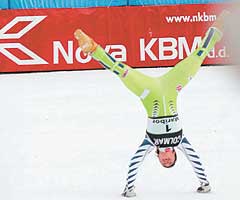 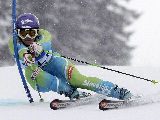 dosežki
26.10.2002  Solden – veleslalom
22.12.2004  St. Moritz – veleslalom
3.1.2005  Santa Caterina – veleslalom
22.1.2005 Maribor – veleslalom
22.10.2005 Solden – veleslalom
2.2.2008 St. Moritz – smuk
10.1.2009 Maribor – veleslalom
14.3.2009 Are – veleslalom
Srebro iz svetovnega prvenstva 2009 v veleslalomu
fotografije
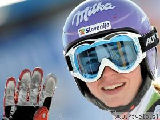 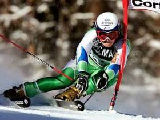 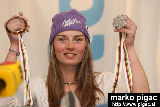 NESREČE
V karieri na srečo še ni utrpela nobene hujše poškodbe, ki bi ustavila treninge za dlje časa
fotografije
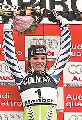 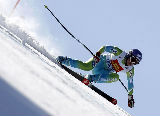 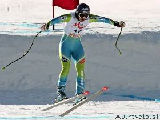 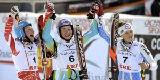 TINA JE NAJBOLJŠA 
TINA JE NAJBOLJŠA
TINA JE NAJBOLJŠA
TINA JE NAJBOLJŠA
TINA JE NAJBOLJŠA
TINA JE NAJBOLJŠA
TINA JE NAJBOLJŠA
TO TINA